Муниципальный фотоконкурс 
зимних фигур 
«Познавательная физкультура»
Курьинское ОДО 
МАОУ Бегишевской СОШ
Авторы : Тимкина Лилия Абдельахатовна  
                 Васильева Светлана Владимировна

               2019г
В нашем детском саду в рамках конкурса мы создали целую тропу из снежных фигур для физкультурных занятий и развлечений.
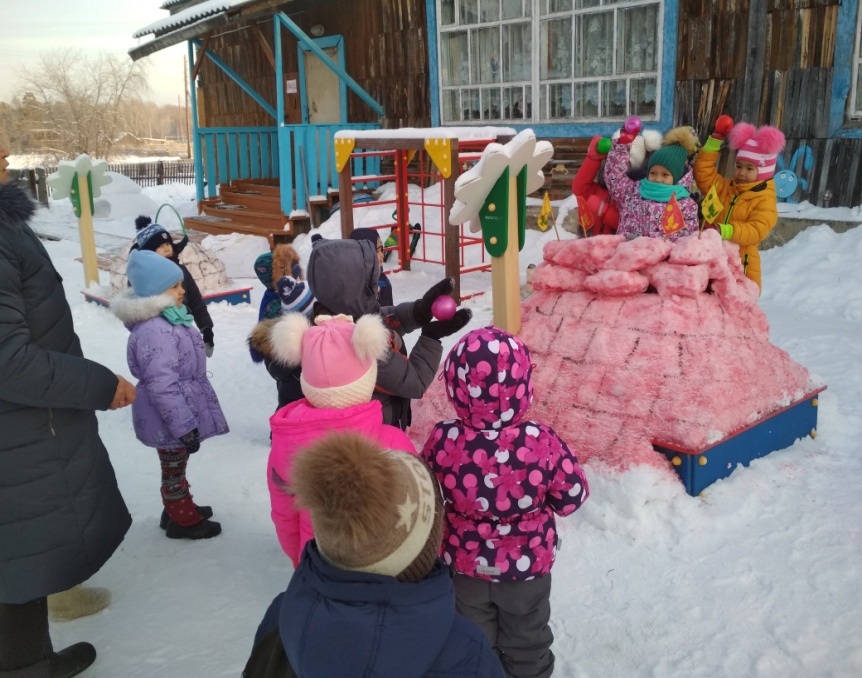 1.Крепость.
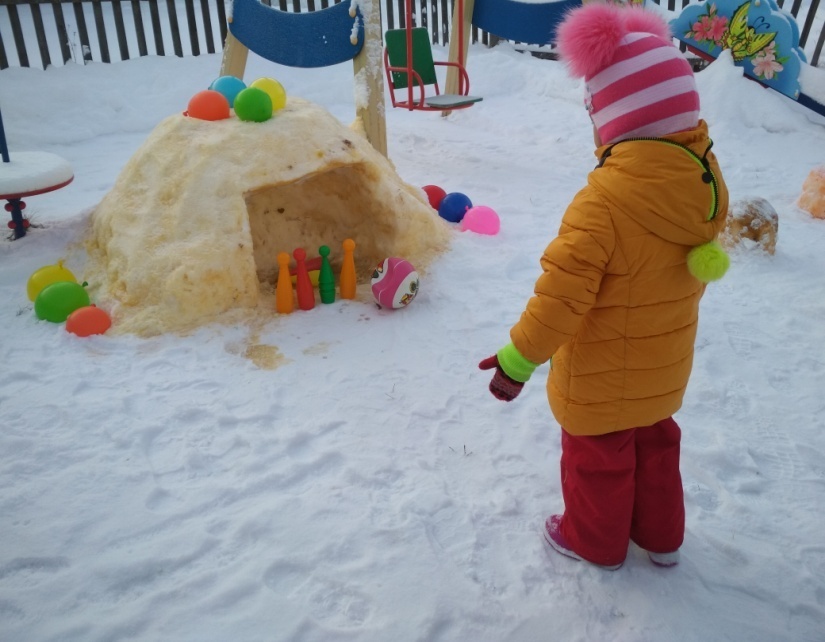 2.Боулинг.
3.Проползание 
под фигурой мишки.
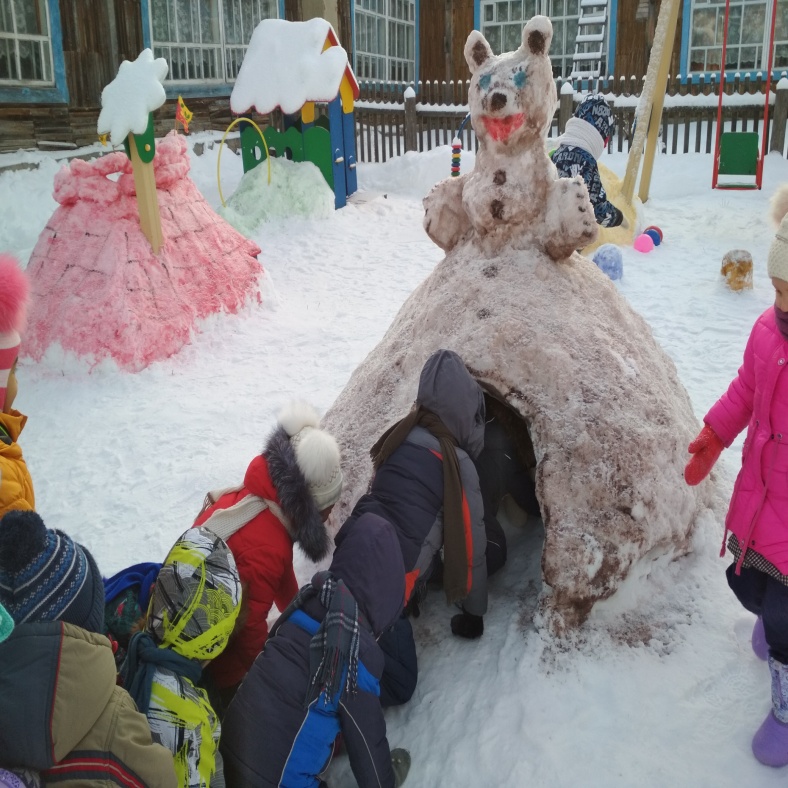 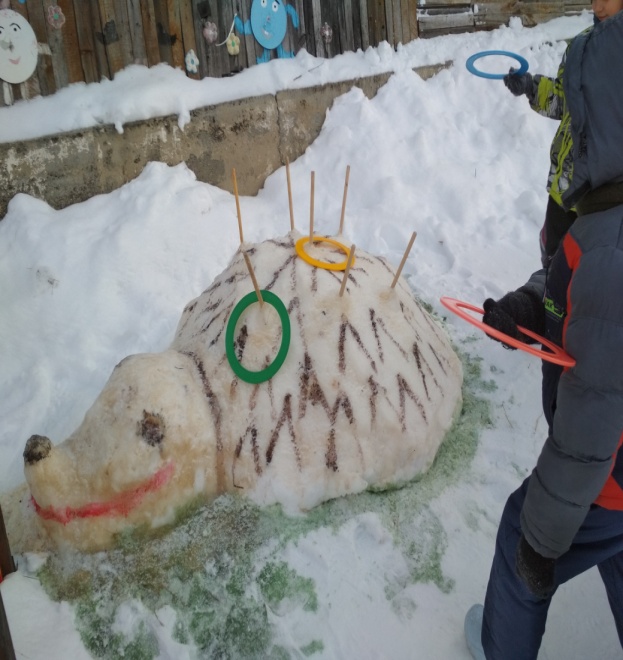 4.Кольцеброс-Ёжик.
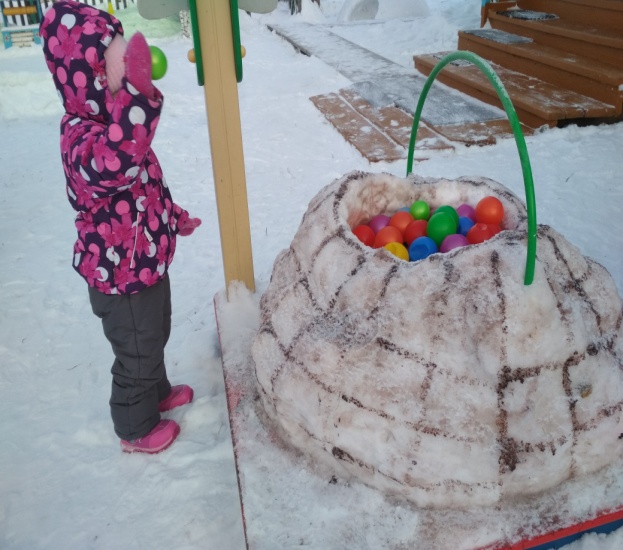 5.Бросание мяча 
в корзину.
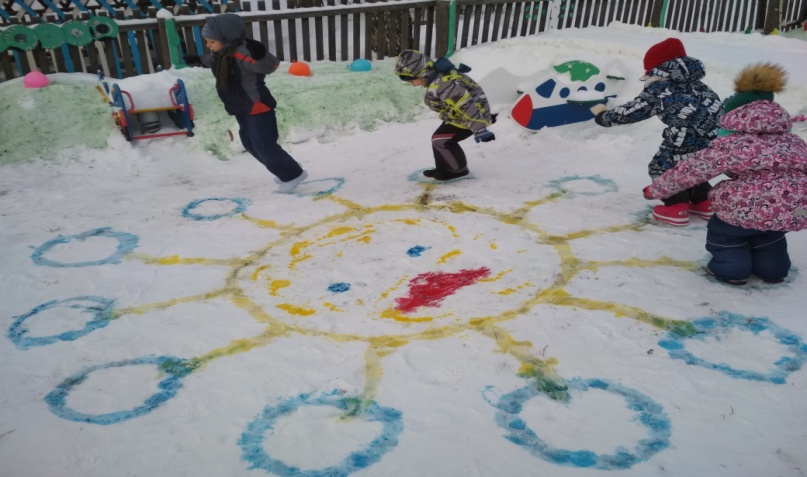 6.Прыжки на 
двух ногах
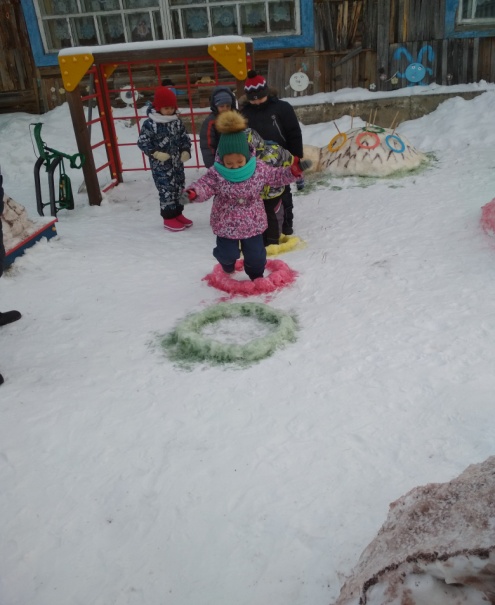 7. Прыжки из 
обруча в обруч.
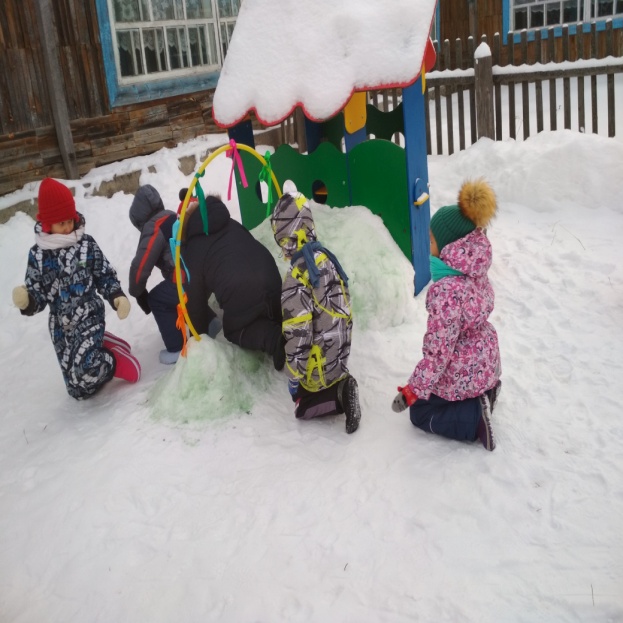 8. Пролезание 
в обруч.
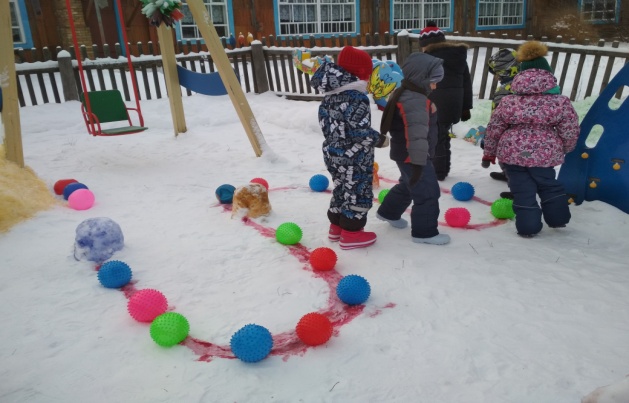 9.Ходьба змейкой.
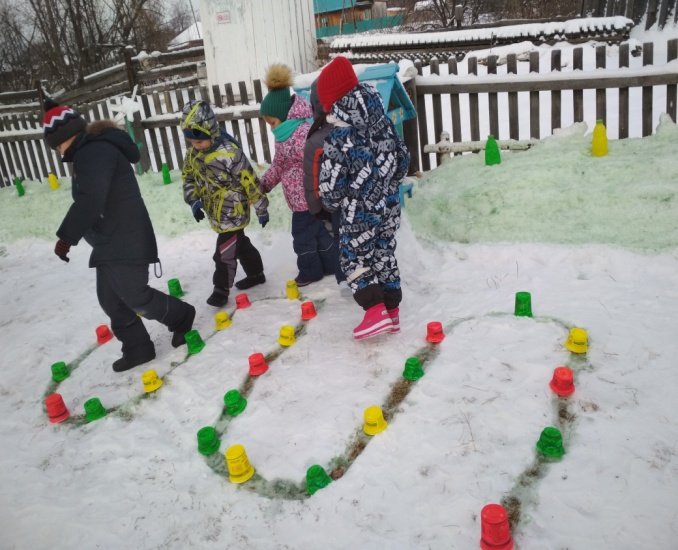 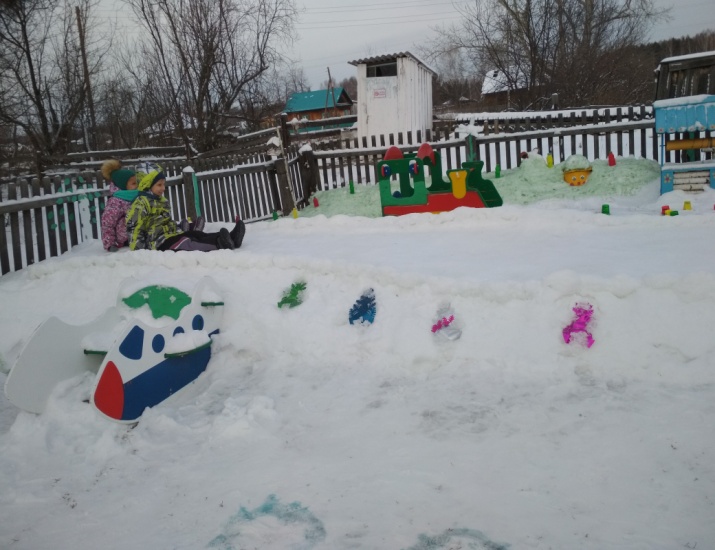 10.Катание с горки.
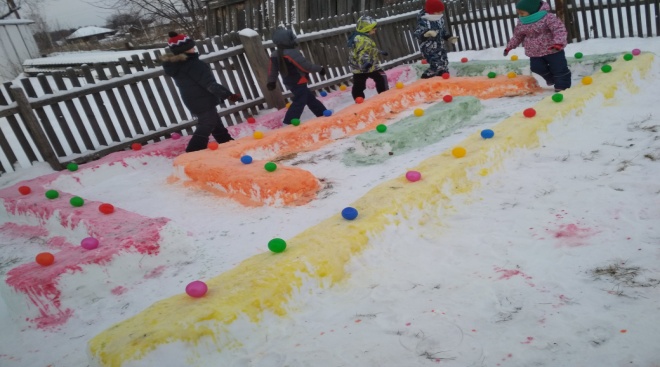 11.Ходьба по 
лабиринту.
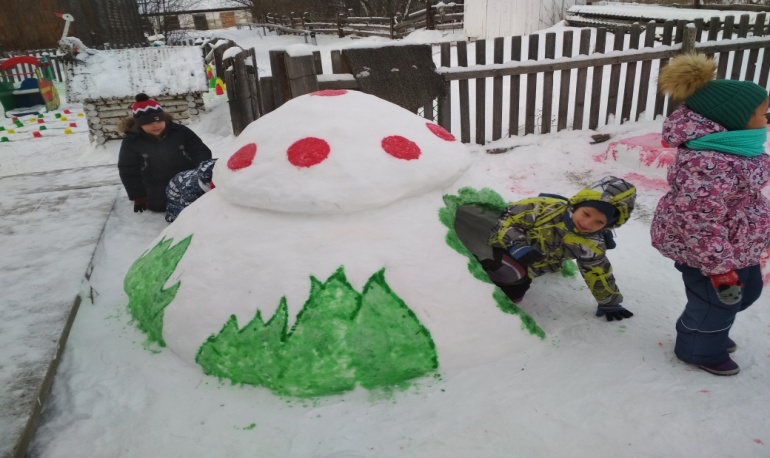 12.Проползание 
под грибок.
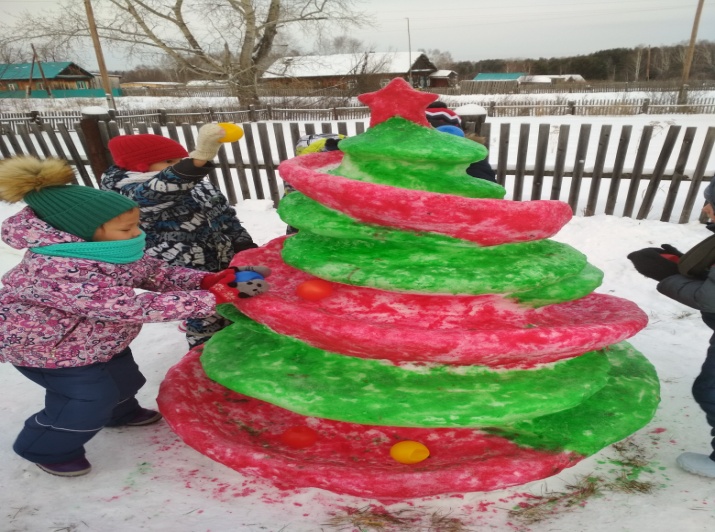 13. Прокатывание 
мячей по ёлочке.
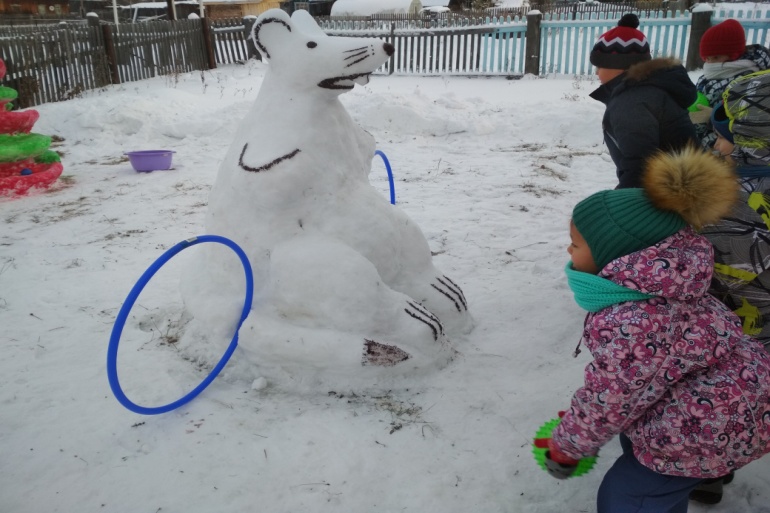 14.Бросание 
мяча в обруч.
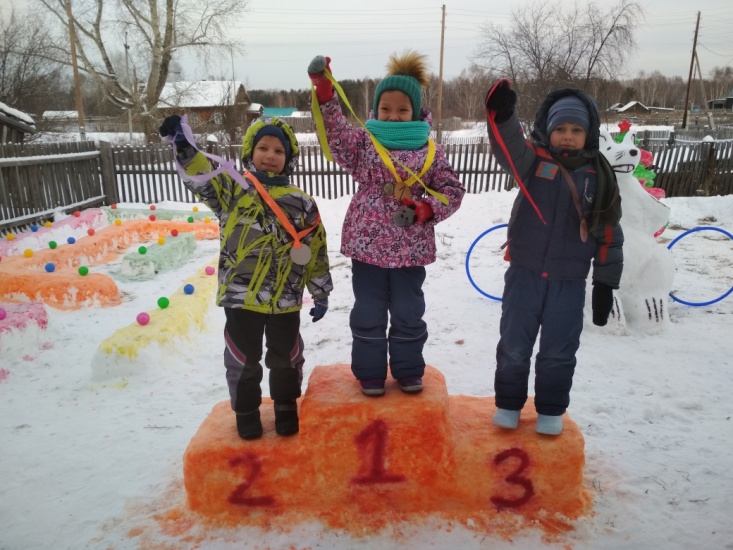 15.Наши победители.
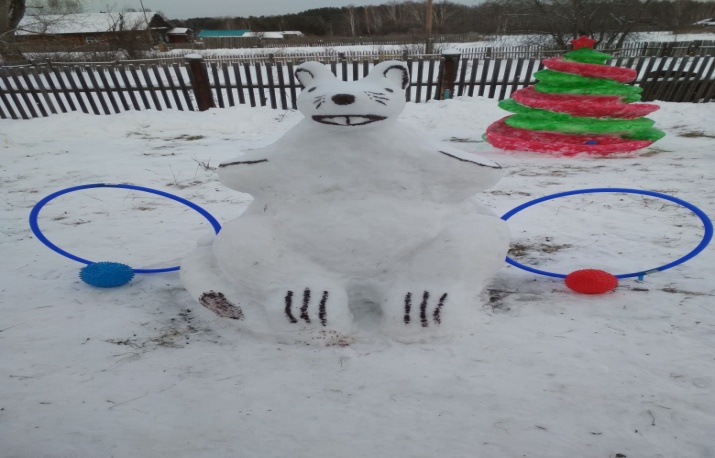 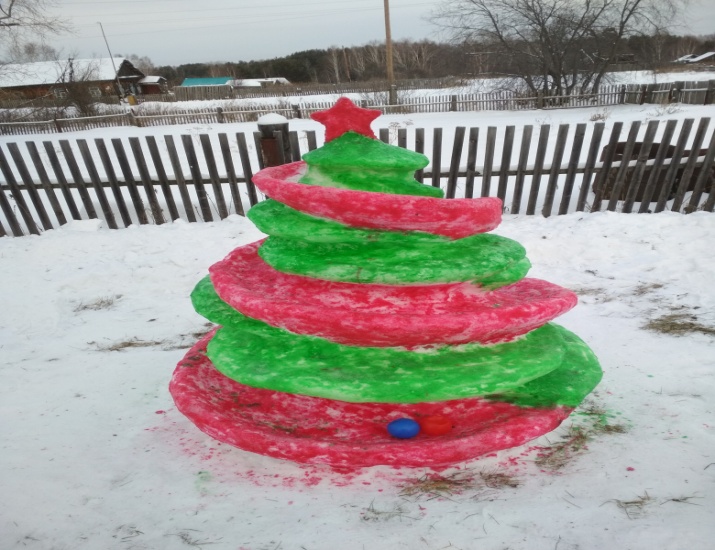 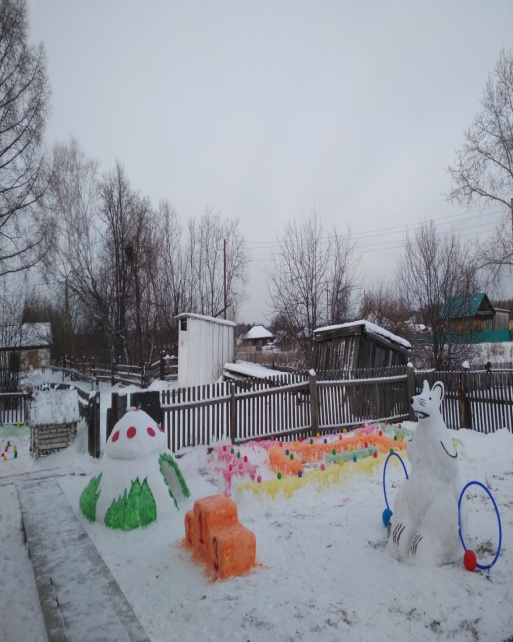 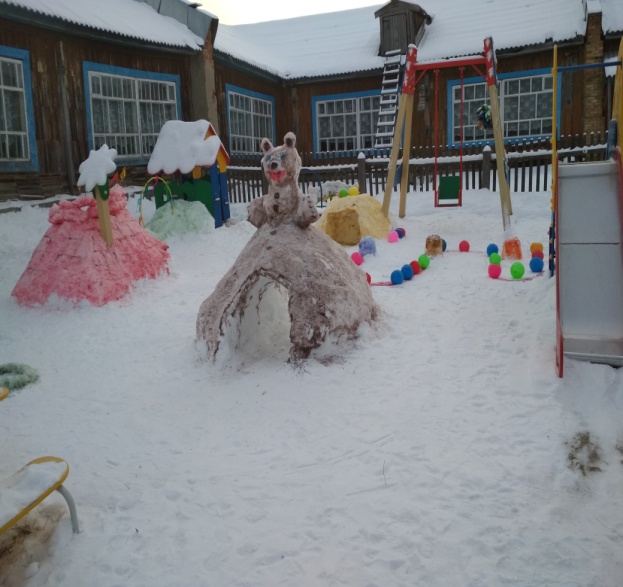 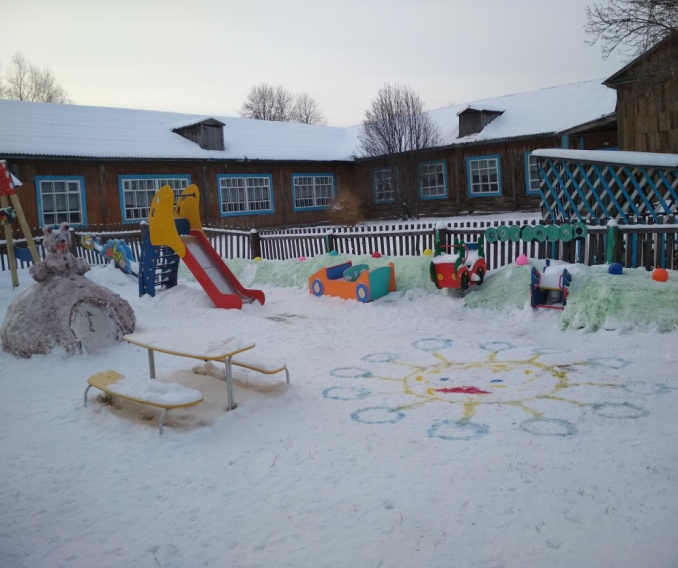 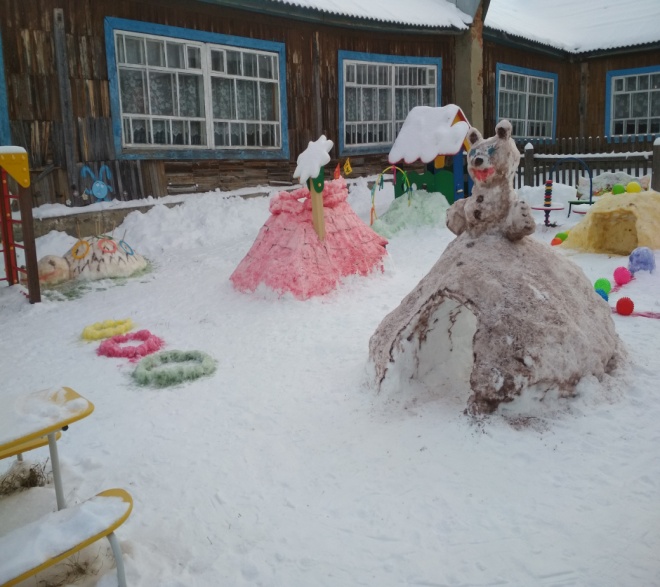 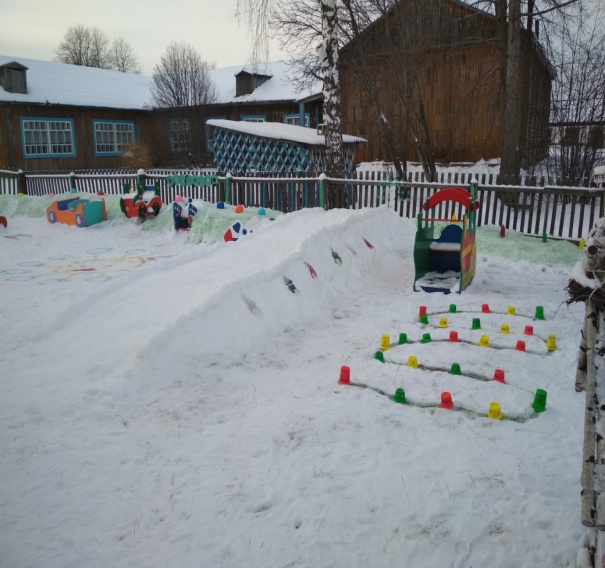 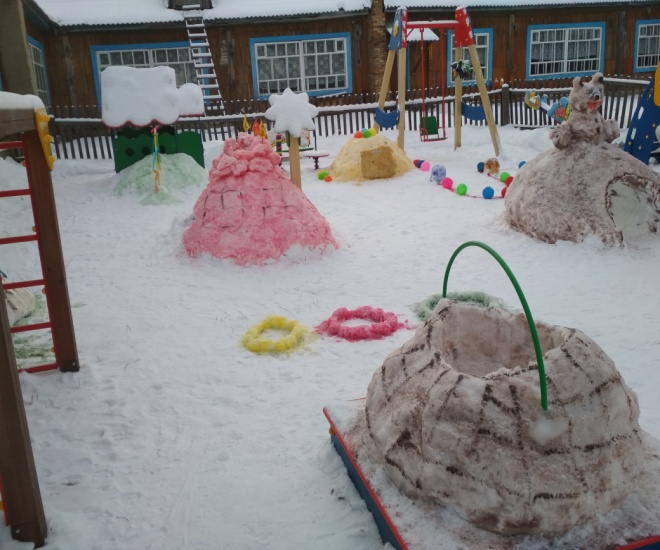 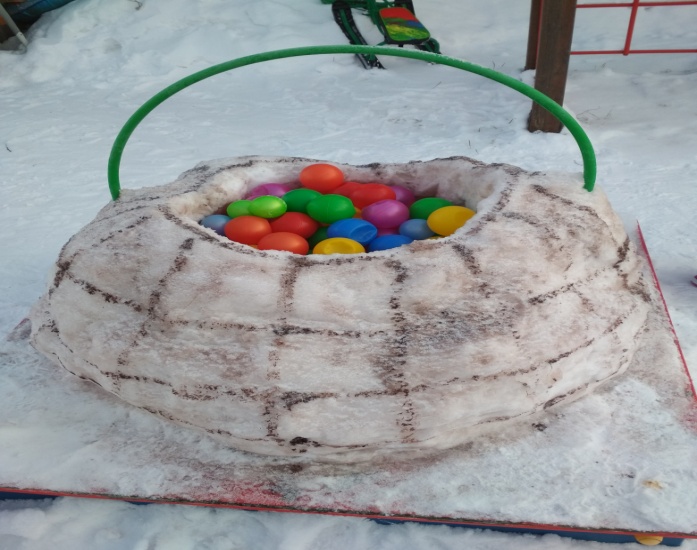 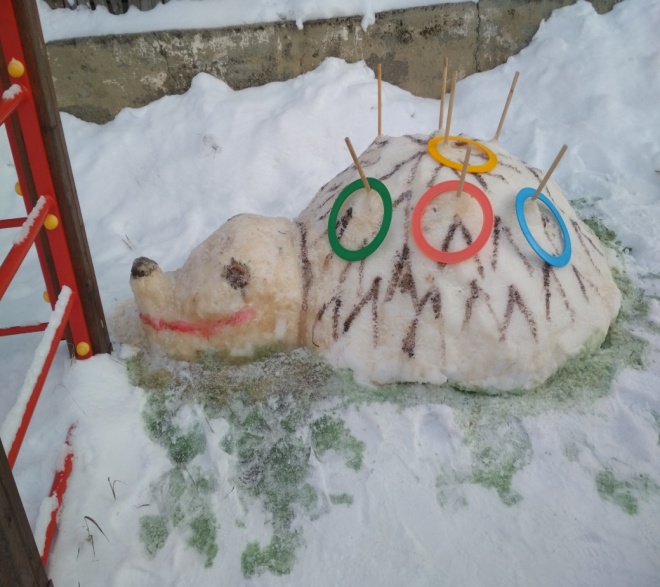 Спасибо за внимание!